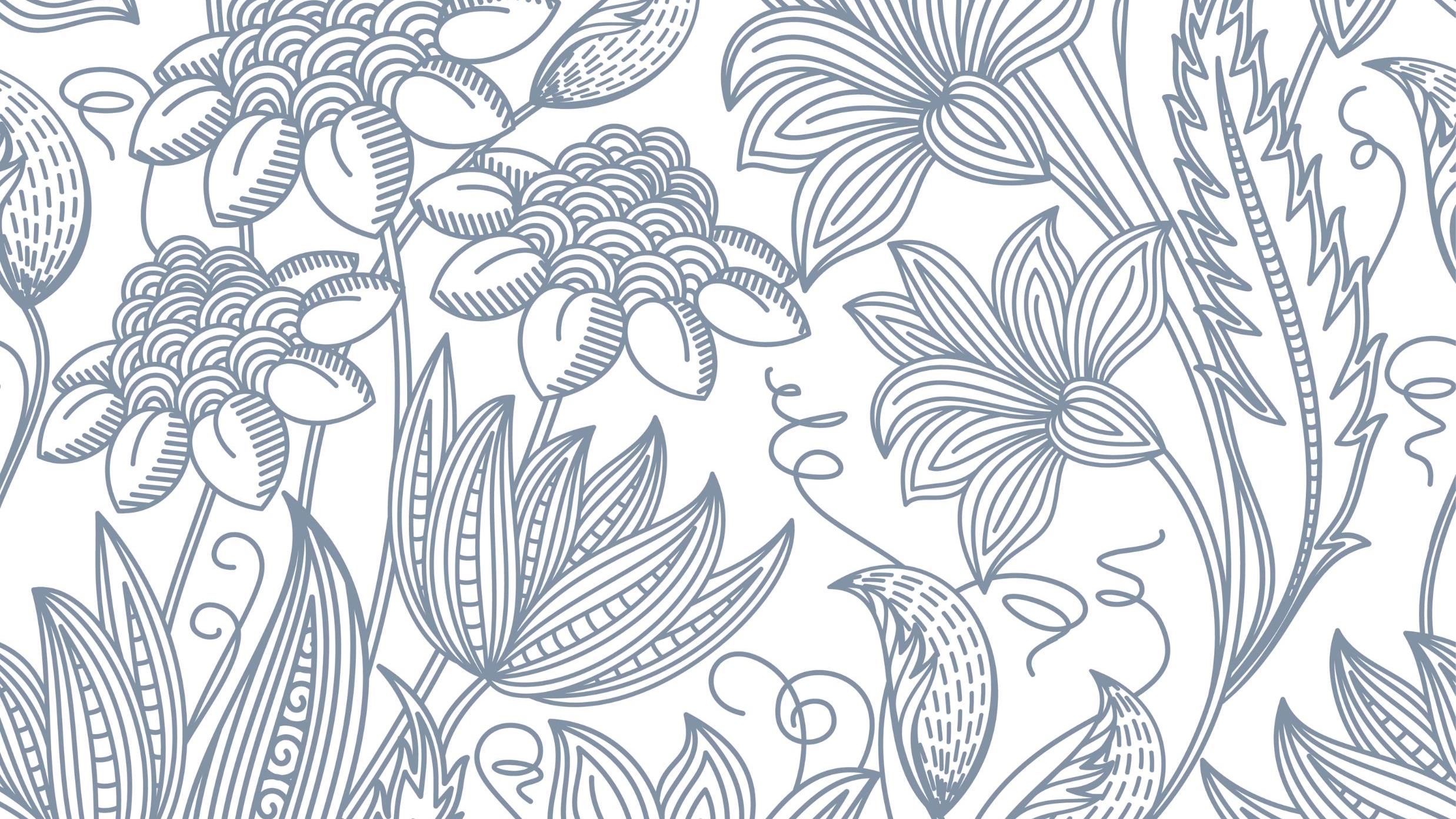 Resident centered policy
Tom Vonck, CPS
Project Director, WASH
Resident Centered Policy
Building Self-Esteem and Self-Efficacy
Policies written for the resident can be written to the residents
2nd person 
“What can you expect upon move-in”
Resident Rights
Establishing Autonomy
Shifting from complying with external authority to finding authority within themselves
Validating residents’ sense of agency
Building intrinsic motivation
Setting a Tone of Trust
Establishing and upholding residents’ rights
Maintaining well-defined relationship
Allows for clear communication of expectations
Speaking from Experience
NARR Core Principles
B. Uphold Residents’ Rights
C. Create a culture of empowerment where residents engage In governance and leadership
E. Provide a home-like environment 
F. Promote a safe and healthy environment
E/F Can be written as resident expectations
G. Facilitate active recovery and recovery community engagement 
I. Cultivate the resident’s sense of belonging and responsibility for community
Practice:
“Client records will be kept securely, with access limited to authorized staff.”
“Resident and community privacy and confidentiality will be maintained, including on social media.”
“Residents have the right to file formal complaints through an outlined grievance policy.”
“Regular recovery planning sessions scheduled with clients to ensure individualized approach and exit strategy.”
Discussion